Read Me First! What is the Procurement Excellence Network?
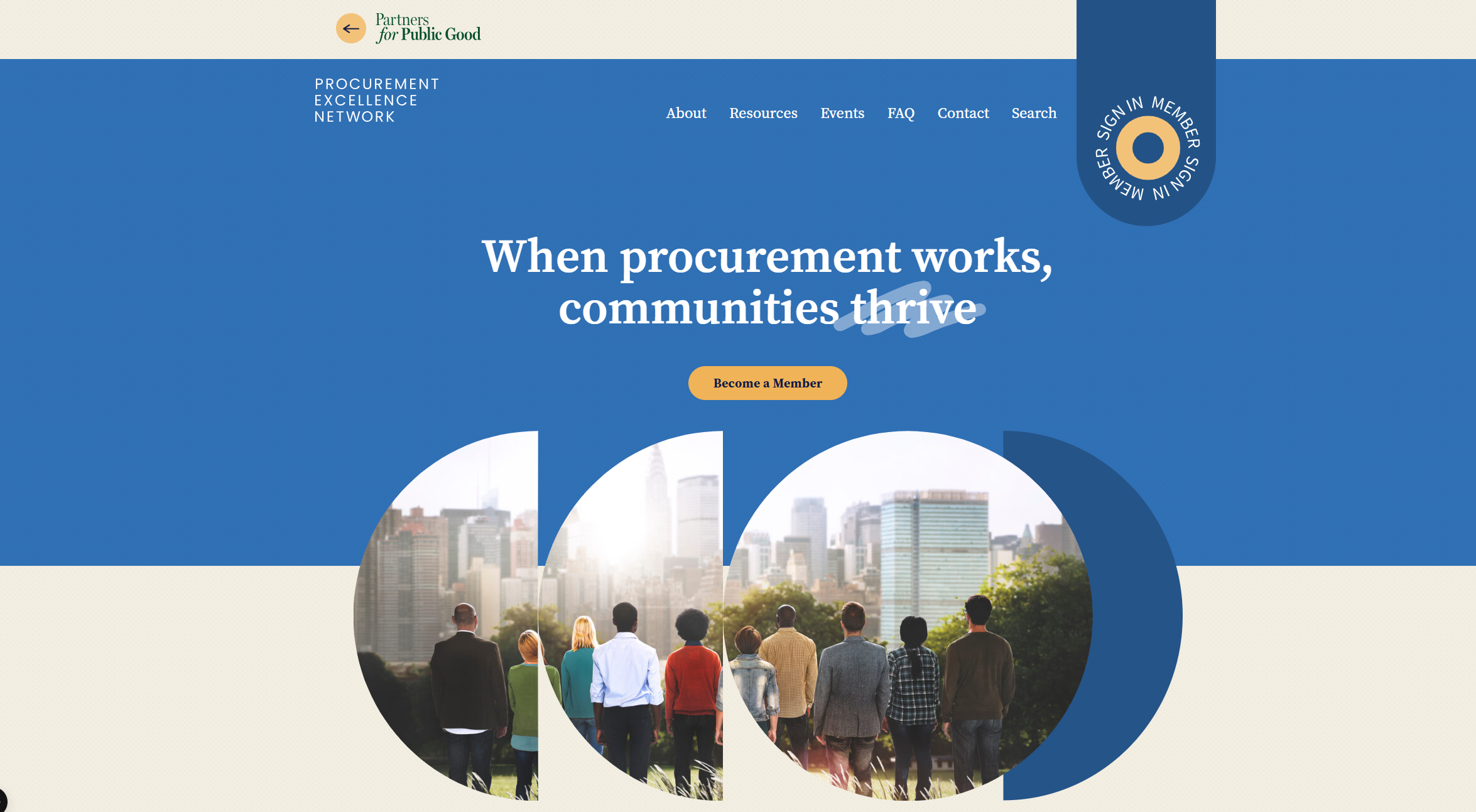 The Procurement Excellence Network (PEN), an initiative of Partners for Public Good, is a free online hub to support public sector leaders as they drive reforms to procurement practices. Built by and for state and local government leaders, PEN offers tools, trainings, and resources and is completely free.
procurementexcellencenetwork.org
Our goal with resources such as this one is to offer a template that you can adapt to your own government’s needs. This template slide deck and sample questions are designed to support you as you host an RFP assumption-busting session.
[Speaker Notes: For more information on the Procurement Excellence Network, please visit procurementexcellencenetwork.org 
For more information on our four pillars of procurement excellence, please see our publication What is Procurement Excellence?
For a step-by-step how-to guide on writing RFPs, please see our resource Crafting a Results-Driven Request for Proposals (RFP)


* * *
The Procurement Excellence Network (PEN) is a free, online community for public sector leaders seeking to transform their jurisdiction’s procurement practices. It offers virtual trainings, tools, templates, and coaching, while building peer connections for leaders as they launch efforts to make procurement more strategic, fair, and innovative. PEN is an initiative of Partners for Public Good (PPG), a 501(c)(3) non-profit organization that helps state and local governments use key operational levers—procurement, workforce, digital infrastructure, and budgeting—to drive public impact.

Partners for Public Good is grateful for support from Bloomberg Philanthropies.

© Copyright 2025 Partners for Public Good]
Feel free to add an icon or two of your government, government’s seal, and/or department/agency. You also can put this content into your government's slide template.
Busting Your RFP Assumptions
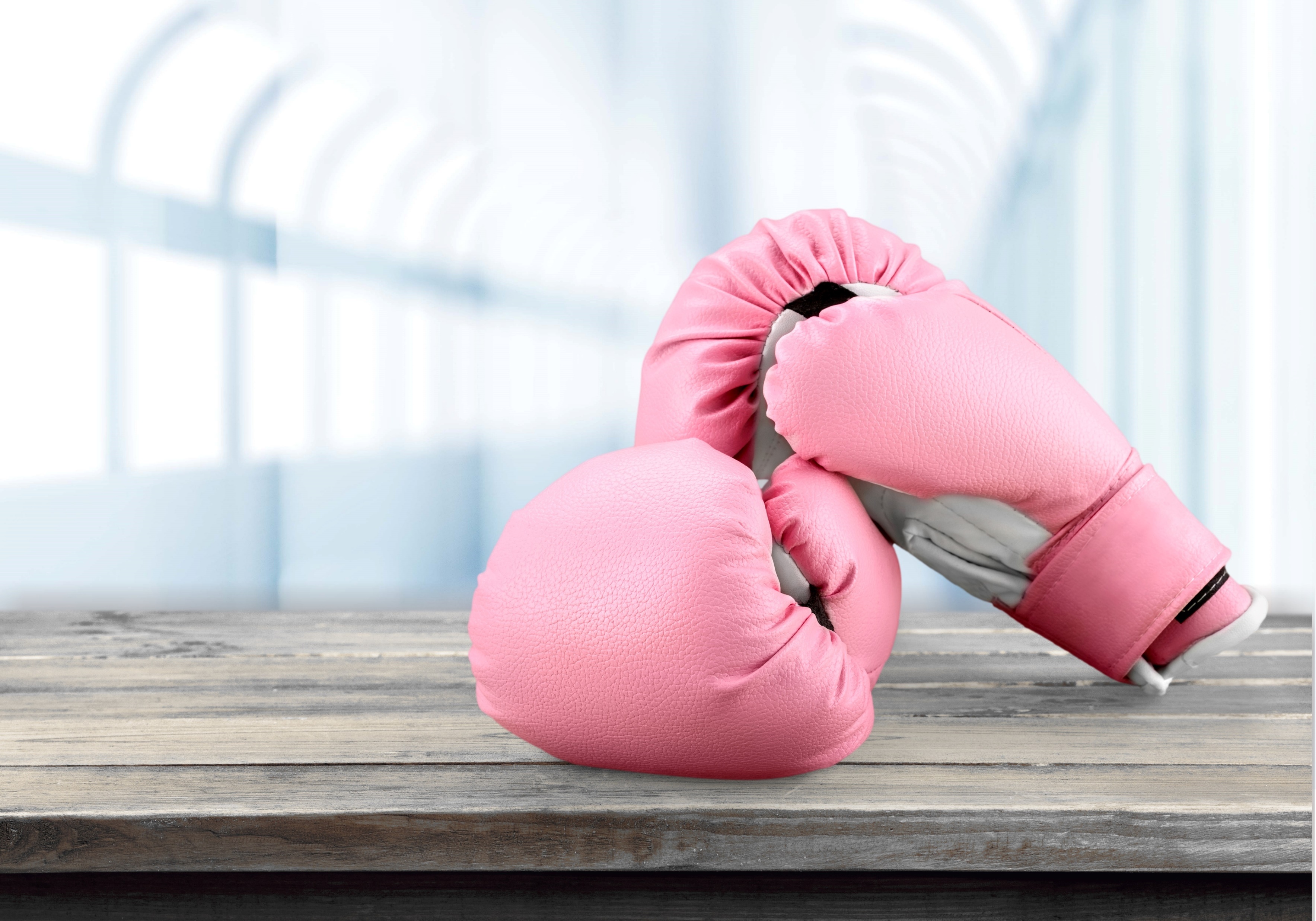 Group Exercise Template
How to kick assumptions to the curb and strengthen your next solicitation as a team
If a bullet, shape, or text box is highlighted in yellow, that means you should change the text to adapt to your government’s needs. All other text you can keep as is! (And don’t forget to delete these boxes before your session!)
Suggested agenda [1.5 hour session]
[5 mins] Introductions and ground rules
[10 mins] Procurement strategy
[5 mins] Generate initial questions
[20 mins] Identify assumptions and gaps
[20 mins] Prioritize topics
[20 mins] Brainstorm strategies for analysis and additional information-gathering
[10 mins] Wrap-up
Guidance: 
This slide deck provides instructions and examples for implementing each of the suggested agenda items to the left. Customize the agenda and content of each to meet the specific needs of your government and of the solicitation(s) being discussed.
Introductions and Ground Rules [5 mins]
Introductions: please share your
Name
Role
Department
Ground rules:
The group collectively owns getting this procurement right.
Discussion will be focused around questions, not answers.
There are no dumb questions or bad ideas.
All ideas and voices should be treated as equals.
This discussion will be kept confidential.
Guidance:
Gathering a variety of perspectives is critical for this exercise, and setting some ground rules upfront may make participants feel more comfortable asking questions and sharing ideas.
See the speaker notes section below this slide for suggested talking points for each ground rule.
[Speaker Notes: Suggested Ground Rules
The group collectively owns getting this procurement right. While the individuals presenting the procurement may be responsible for drafting an RFP, the whole department or agency is responsible for the success of the procurement and resulting contract. Questions raised about the procurement are therefore directed at the group rather than any one person.
Discussion will be focused around questions, not answers. Facilitators will keep the conversation focused on generating questions and identifying unchecked assumptions. While the group will brainstorm how to collect information to answer these questions, the group will not debate what the right answers actually are. Thoughts about answers to the questions raised will be put a “parking lot” for presenters to consider afterward, as resolving these questions takes time and additional research or analysis.
There are no dumb questions or bad ideas. The first half of this session is a brainstorming exercise to generate many questions and ideas. Don’t hold each other or yourself back from voicing what comes to mind.
All ideas and voices should be treated as equals. Gathering a variety of perspectives is critical. Ideas and opinions of frontline staff can often be more valuable for informing procurement strategy than those of senior leaders.
Confidentiality. Solicitations are typically confidential, and it can be helpful to clarify the appropriate level of confidentiality for this discussion. If your government requires a formal confidentiality agreement, this is a good time to get participants’ consent and ask them to sign any necessary forms.]
Procurement Strategy for This RFP [10 mins]
Problem Statement
X
X
Goals
X
X
Target Population
X
X
Required Scope
X
X
Challenges and Risks
X
X
Guidance: 
Presenters should spend 10 minutes highlighting the main ideas from the previously distributed write-up (the overview of the procurement that they shared with participants in advance – see the guiding questions in the accompanying quick read).
Presenters should be focused on explaining what they think they need to procure and what’s been challenging about this in the past. This is the opportunity to level set so everyone in the room has a baseline understanding of the planned solution and approach.
Facilitators should set a timer to keep this presentation concise. The value in this session is in responding to the presentation, not the presentation itself.
INSTRUCTIONS: Procurement Strategy - Example
Imagine that you work in a Department of Community Services that holds contracts with three service providers who prepare and serve a healthy lunch to seniors on weekdays at six senior centers. You are planning to issue a new RFP, since these contracts will expire in the next year. In this RFP assumption-busting session, you might share the following condensed version of the write-up with participants.  
Problem Statement: Seniors often experience difficulties in shopping for groceries and preparing meals independently, leading some to eat smaller or less healthy meals, or to skip them altogether. A lack of nutrition may cause a more rapid decline in seniors’ health and an ability to live independently.
Goal: Meet seniors’ nutritional needs for lunchtime meals to reduce food insecurity and poor health outcomes.
Target Population: Residents who are 65+ and live near the six senior centers
Required Scope: Serve tasty meals with at least 600 calories, including at least one vegetable serving and at least one fruit serving, at lunchtime to seniors at six senior centers, Monday through Friday between 12:00pm and 2:00pm
Challenges and Risks: Tradeoff between nutrition & taste vs. cost, shortage or overproduction of meals, poor turnout from seniors, questions about how well services are being delivered, limited vendor competition due to low number of bids
[Speaker Notes: This is an example of what the procurement strategy overview might look like for an RFP for senior meal services.]
Generate Initial Questions [5 mins]
Prompts to jog your thinking:
Does the need for this procurement match your understanding of why this product, program, or service is required?
What (if any) concerns do you have that the approach or solution described may not be the right one? 
Where might a respondent unfamiliar with your department or agency be confused? What else might constrain new potential vendors from bidding?
What should we do differently this time?
Guidance:
Facilitators give participants (including presenters) 5 minutes to write down three initial questions or comments about the presented procurement approach.
Prompts to jog participants’ thinking can be shown on the screen but encourage participants to think beyond these prompts.
Each question should go on its own sticky note.
INSTRUCTIONS: Generate Initial Questions - Example
Imagine that you work in a Department of Community Services that holds contracts with three service providers who prepare and serve a healthy lunch to seniors on weekdays at six senior centers. You are planning to issue a new RFP, since these contracts will expire in the next year. You want to investigate how well services are being delivered and whether they meet the needs of your target population.

Here are some initial questions participants might ask in an assumption-busting session:

Do the meals served consistently meet the county’s health and nutritional standards?
Do the meals taste good? What would make them better?
Is the right amount of food provided on each plate? Are there often meals left over? Do you have to turn seniors away due to lack of meals?
Are the seniors receiving this service the ones that this program aims to target? What groups of seniors might be eligible for this program but aren’t showing up? Why might that be?
[Speaker Notes: This is an example of what the initial questions might look like for an RFP for senior meal services.]
Identify Assumptions and Gaps [20 mins]
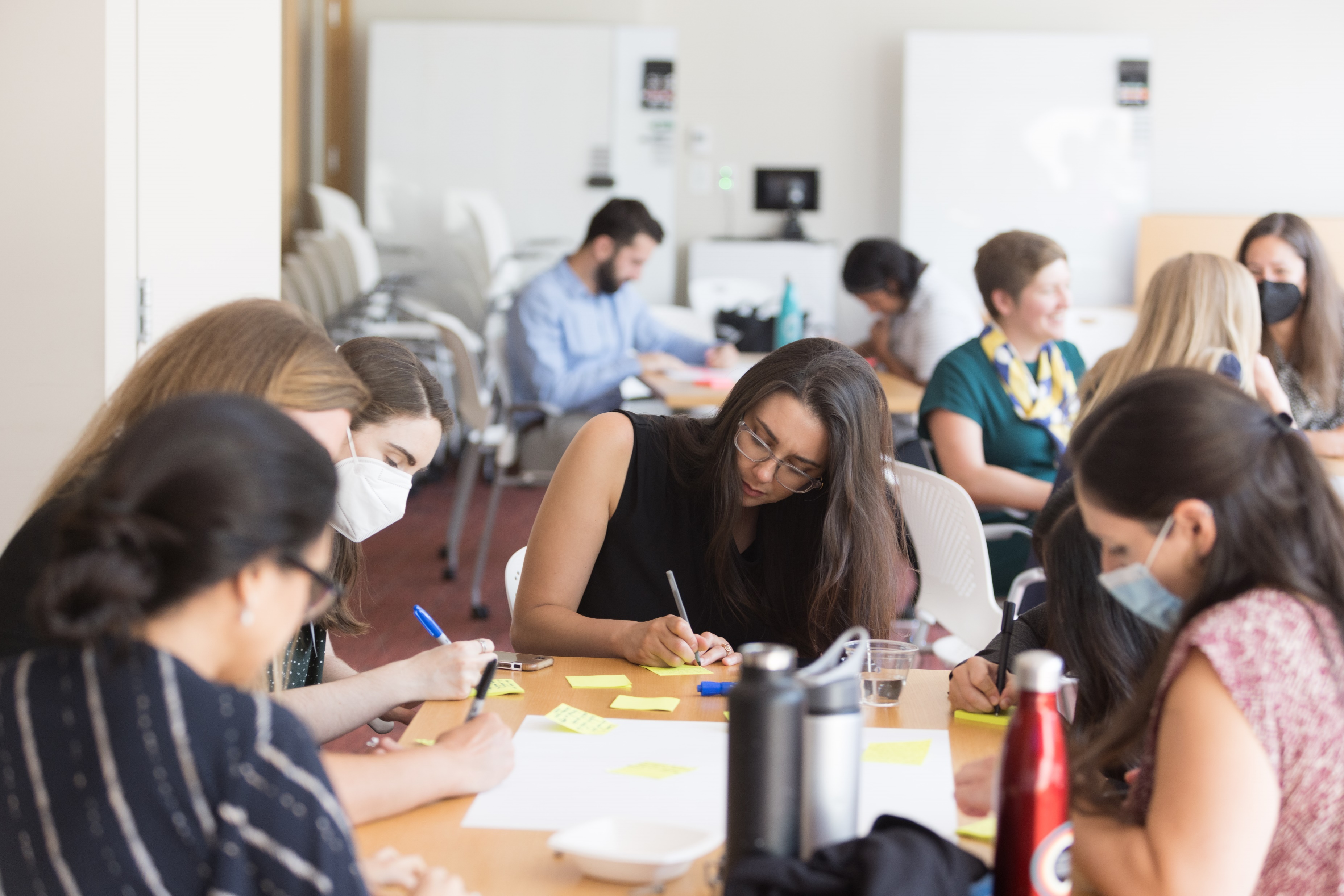 Now we’ll go around the room and share each comment or question you wrote down on your sticky notes.
Facilitators will group these notes into themes for further discussion.
Guidance:
The purpose of this section of the meeting is to put everyone’s ideas up on the wall using sticky notes and to group ideas into themes.
Facilitators lead discussion by asking participants to share the comments they wrote down. As participants voice over their comments, facilitators post the sticky note on the wall and group similar notes together.
If someone voices a comment or question that isn’t already on a sticky note, facilitators should generate one and post it on the wall.
If someone is not engaged in the discussion, facilitators should ask them to share one of the 3 initial comments they wrote down.
If a comment seems off track or is focused on suggesting answers rather than generating questions, facilitators can stick it off to the side in a “parking lot.”
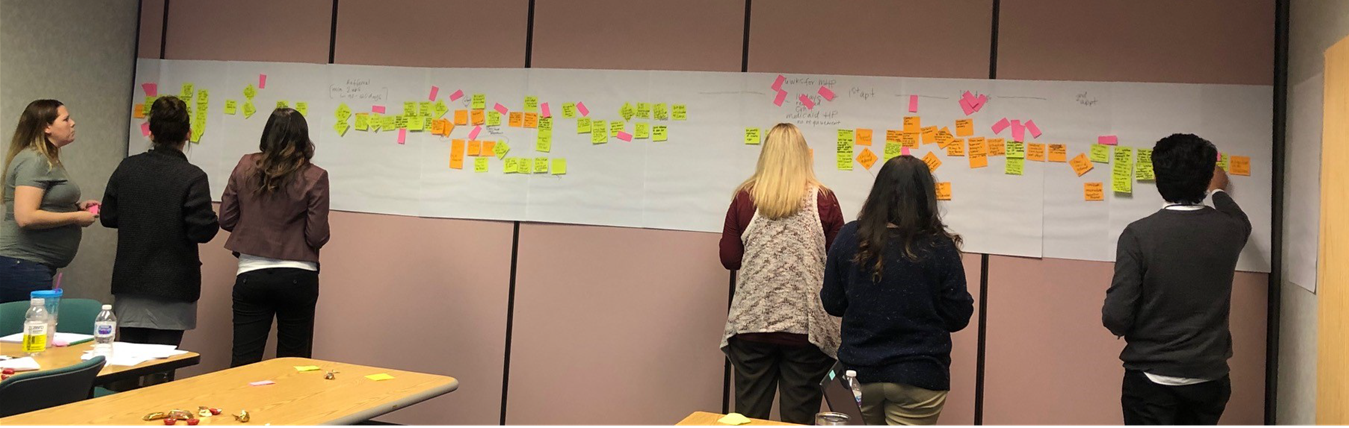 Prioritize Topics to Resolve [20 mins]
Guidance:
The purpose of this section of the meeting is to prioritize the most important themes (sticky note groups) that have emerged.
Facilitators review the groups of sticky notes on the board and synthesize the questions on the board into 5-7 “big questions” or topics the group has identified.
Facilitators should then ask the group to prioritize the 3 most important themes to address before the department or agency finalizes the RFP. 
Some initial ideas for themes have been added to the table on this slide, but feel free to remove these ideas and add your own based on the discussion.
Brainstorm Strategies for Analysis and Additional Information-Gathering [20 mins]
What information would we need to answer this question?
How should we gather this information?
Who is responsible for doing this?
When will they do it?
How will we decide how to incorporate the information gathered into the procurement?
Guidance:
The purpose of this section of the meeting is to generate an initial set of steps for tackling the top 3 themes or topics.
For each priority topic, facilitators ask the group the bulleted questions on the slide.
Wrap-Up [10 mins]
Key questions
X
X
Priorities for additional analysis
X
X
Next Steps
X
X
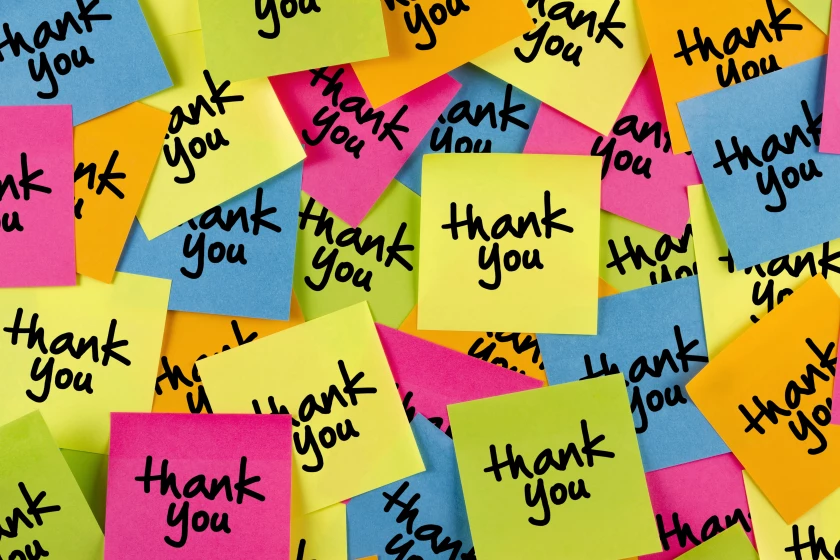 Guidance:
Facilitators summarize key questions identified and priorities for additional analysis.
Facilitators review any next steps with the group. Typically, presenters will circulate a written summary to the group for comment, once information has been gathered to answer the priority outstanding questions or themes.
See the next slide for an example.
INSTRUCTIONS: Wrap-Up Summary - Example
The Contract Data Analyst from the Data & Analytics team will be responsible for KPIs and metrics.
The Contract Manager will be responsible for target population and project/program risks.
The Vendor Outreach Specialist from the Supplier Diversity Office team will be responsible for vendor diversity targets.
[Speaker Notes: This is an example of what the initial questions might look like for an RFP for senior meal services.]